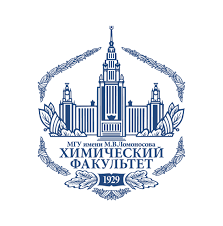 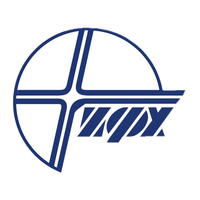 Московский государственный университет им. М.В. Ломоносова
 
Институт физической химии и электрохимии им. А.Н. Фрумкина 
ЛАБОРАТОРИЯ НОВЫХ ФИЗИКО-ХИМИЧЕСКИХ ПРОБЛЕМ
Синтез и исследование оптических свойств	фталоцианинатов рутения с аксиально-координированными N-донорными ароматическими лигандами
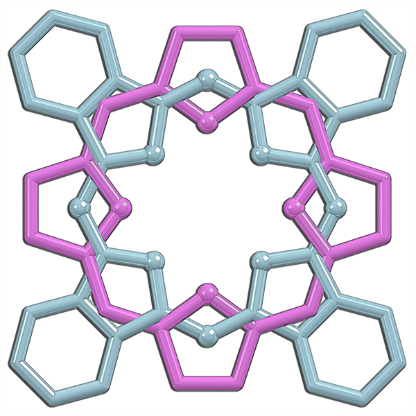 Выполнил:
Студент 2 курса специалитета Дмитриенко Александр

Научный руководитель: 
м.н.с. Кройтор А.П.
д.х.н Мартынов А.Г.
Применение фталоцианинатов рутения с аксиальными лигандами (PcRu)
Фотодинамическая терапия
Фотовольтаические ячейки
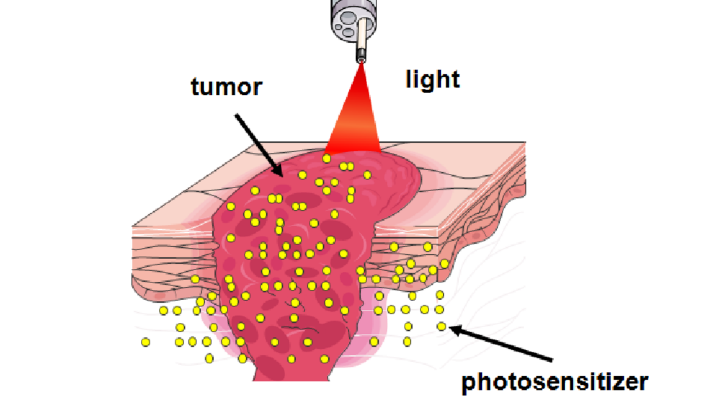 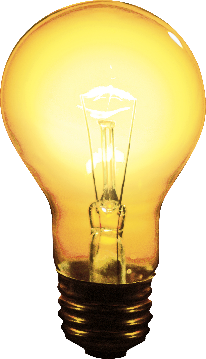 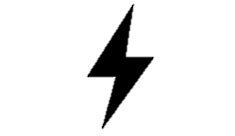 Координационные полимеры
Фотокатализатор разложения воды
2
Синтез фталоцианинатов рутения с N-донорными лигандами
Gorbunova Y.G., et. al.
 J. Mater. Chem. 2015. V. 3. №26. P. 6692–6700
N-донорный лиганд
+Me3NO
N-донорный лиганд
Облучение, ртутная лампа
N-донорный лиганд
кипячение
Lewis F.D. et. al.
 Bull. Chem. SOC. Jpn. John Wiley & Sons. 1990. V. 112. №47. 42 p
Fischer M.K.R., et. al
J. Am. Chem. Soc. 2009. V. 131. №24. P. 8669–8676.
3
Новая методика синтеза фталоцианинатов рутения
4
Синтез фталоцианинатов рутения с молекулами триметиламина
Частота, см-1
A.A. Dmitrienko et.al, Polyhedron 2022, 115821
5
Получение t-Bu4PcRu(Pyz)2 термолизом t-Bu4PcRu(NMe3)2 c избытком пиразина
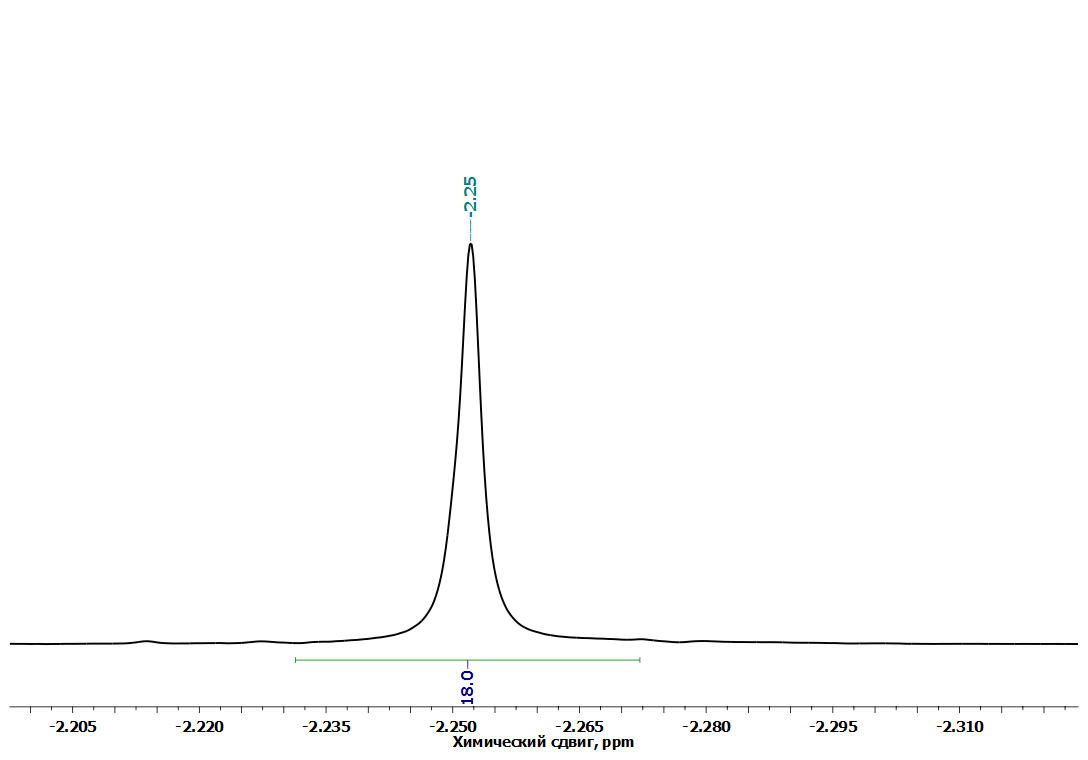 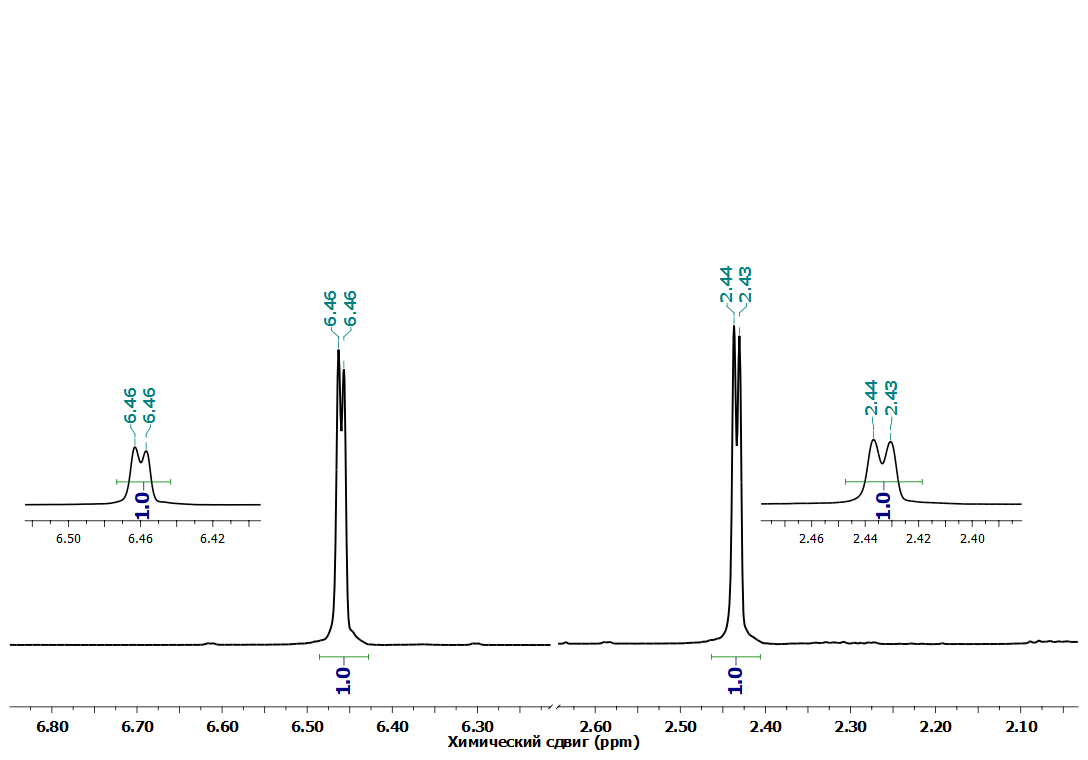 A. A.Dmitrienko et.al, Polyhedron 2022, 115821
6
Интерпретация дополнительной полосы поглощения
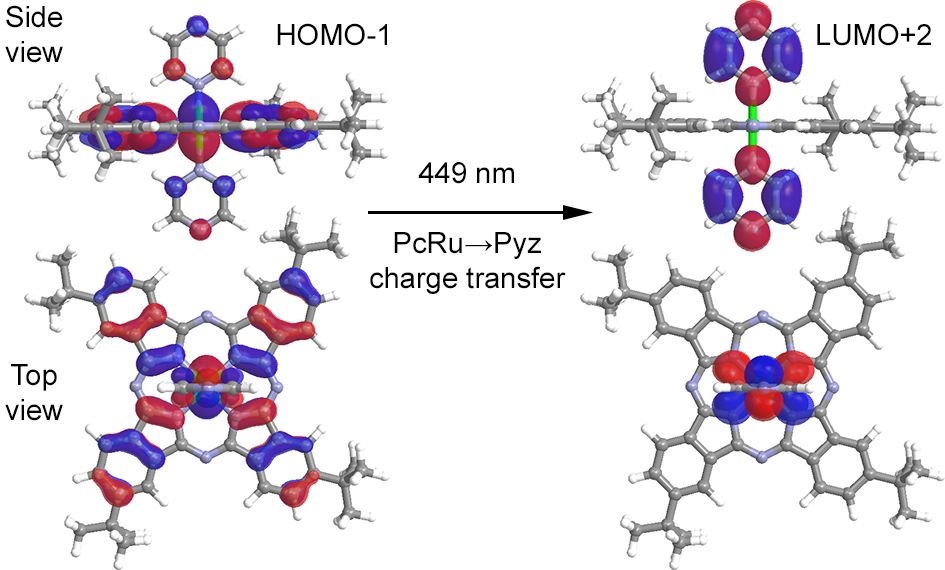 Расчеты были выполнены методом sTD-DFT д.х.н. Мартыновым А.Г.
449 nm 
Полоса переноса заряда
A. A.Dmitrienko et.al, Polyhedron 2022, 115821
7
Получение комплекса с координированными молекулами бипиридила
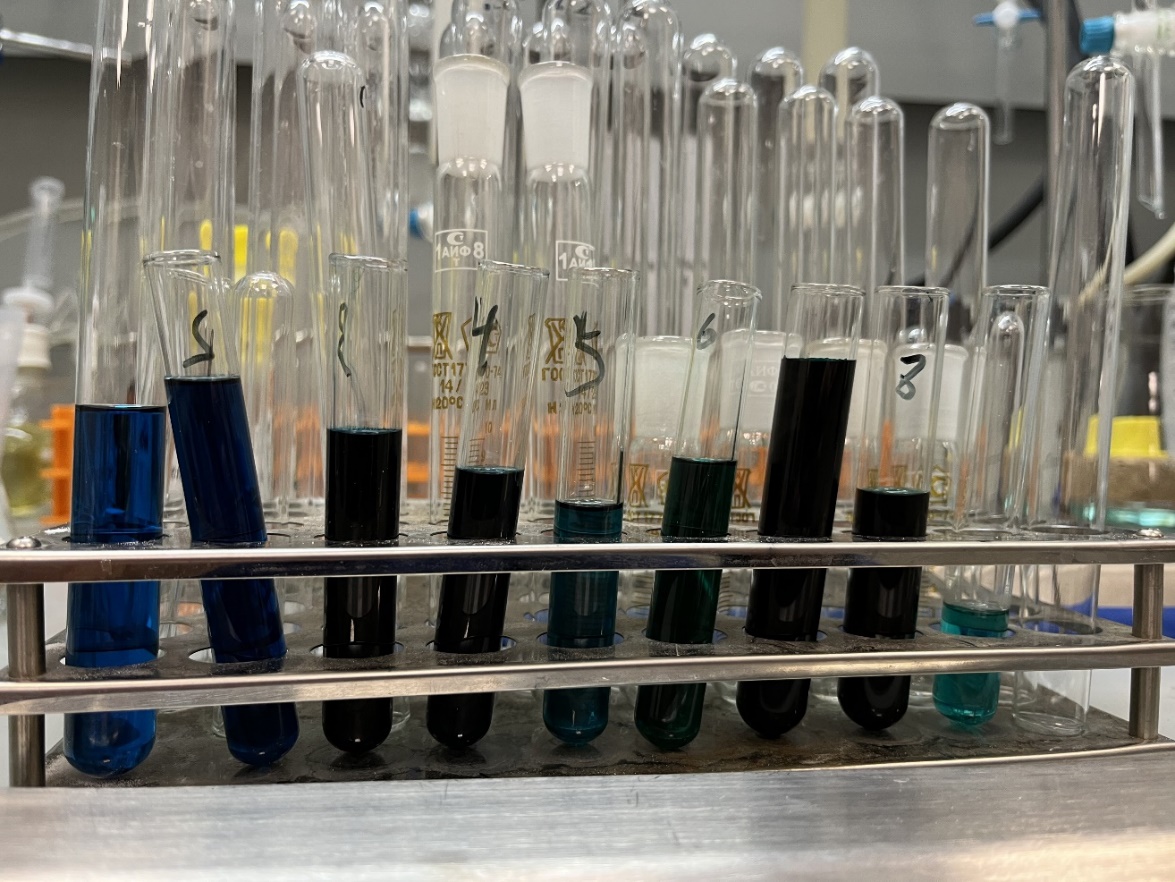 21%
59%
Биядерный комплекс
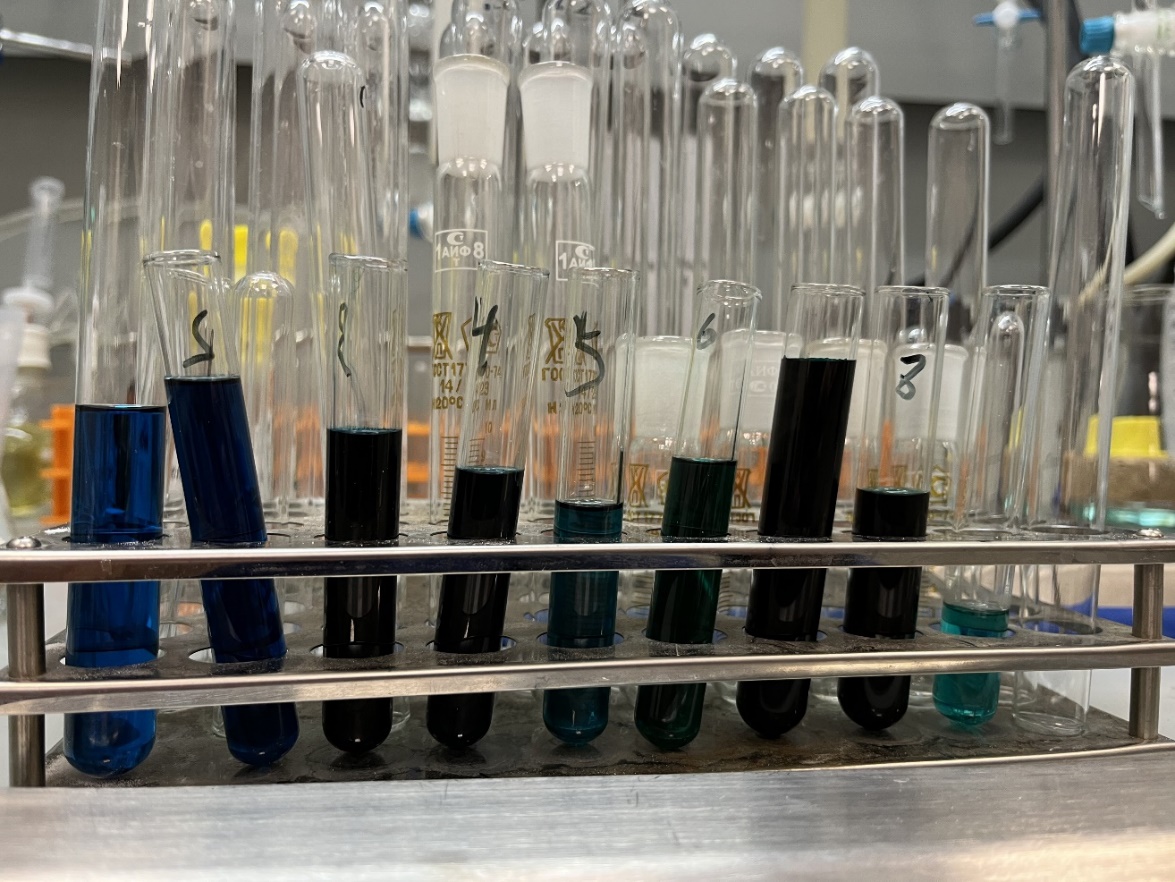 8
Моноядерный комплекс
ЭСП и ЯМР фталоцианината с координированными молекулами бипиридила
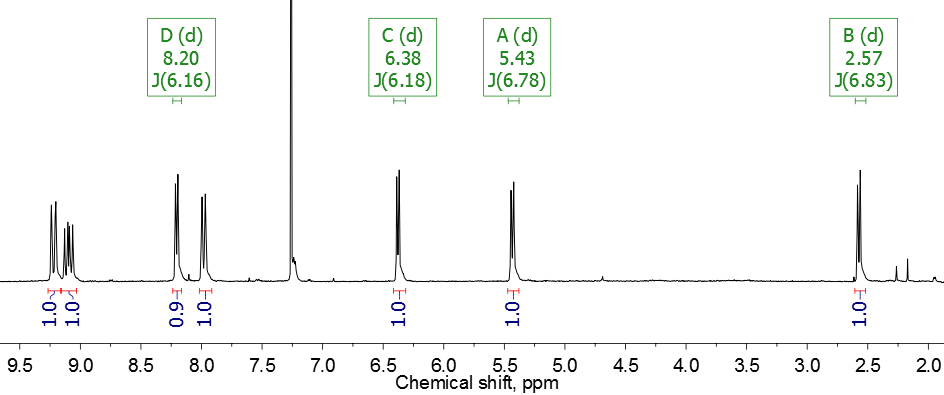 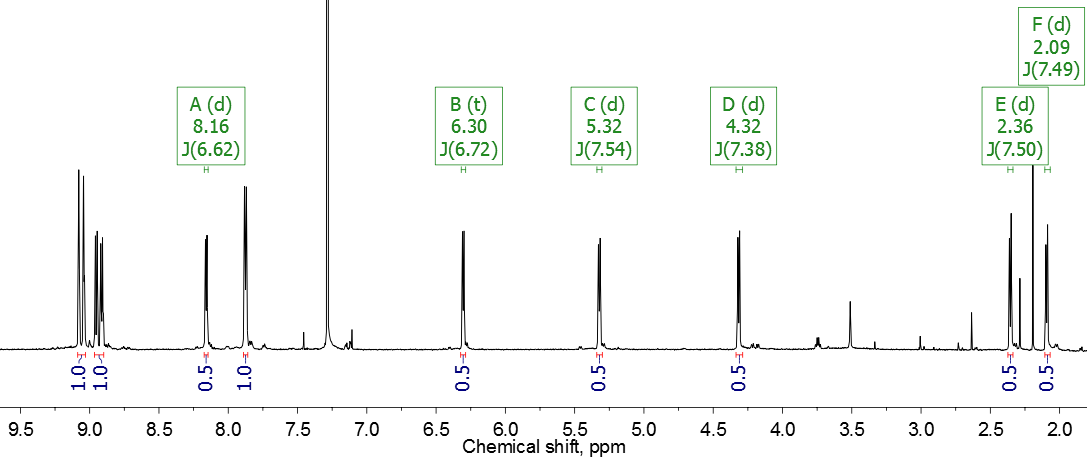 Hbipy4
Hbipy2
Hbipy1
Hbipy3
H1
H3
H2
H1
H3
Hbipy1
Hbipy6
Hbipy5
H2
Hbipy4
Hbipy2
Hbipy3
Ht-bu
9
Кватернизация фталоцианината рутения
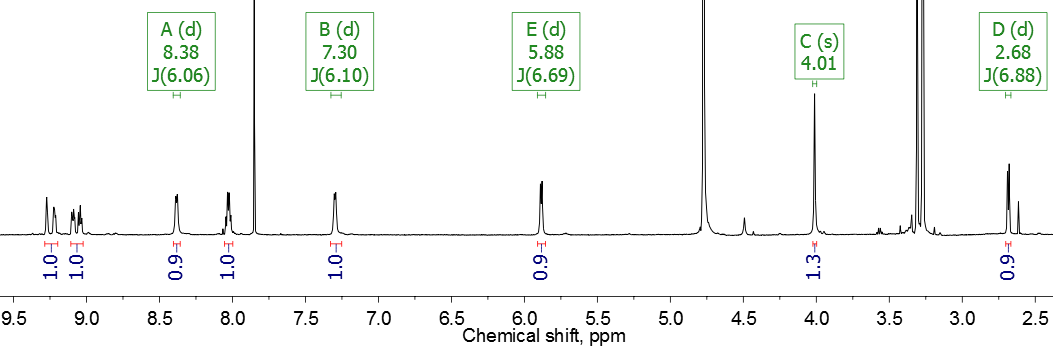 CH3
Hbipy4
Hbipy3
Hbipy1
H1
Hbipy2
H2
H3
10
Концепция получения водорастворимых фталоцианинатов
11
Был разработан метод направленного синтеза фталоцианинатов рутения с аксиально координированными
молекулами триметиламина с высокими выходами.
Показано, что комплекс, PcRu(NMe3)2 при нагревании выше 100°С отщепляет молекулы триметиламина и в присутствии различных N-донорных лигандов L и образует  c высокими выходами комплексы PcRuL2
Выражаю признательность

М.н.с. Кройтору А. П. (ИФХЭ РАН)  за курирование работы и помощь в подготовке доклада
Д.х.н. Профессору РАН, Мартынову А. Г. (ИФХЭ РАН) за снятие спектров MALDI TOF и sTD-DFT расчеты
К.х.н. Бирину К.П. (ИФХЭ РАН) и к.х.н. Киракосян Г.А. (ИОНХ РАН) за регистрацию спектров ЯМР
К.х.н. Деминой Л.И. (ИОНХ РАН) за регистрацию ИК спектров
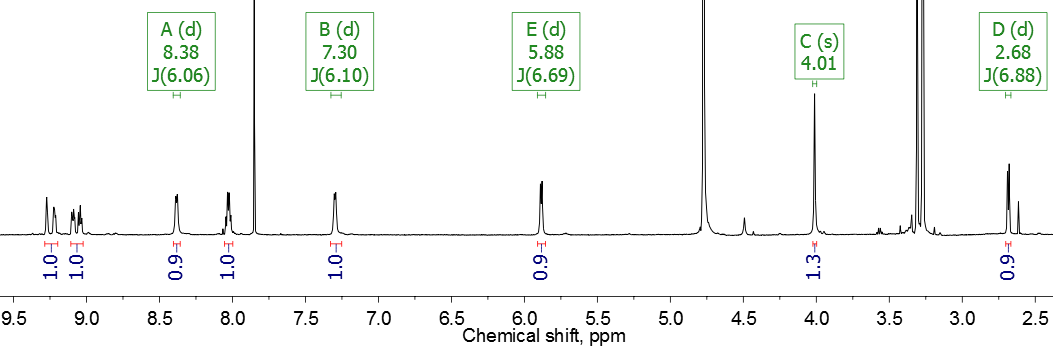 CH3
Hbipy4
Hbipy3
Hbipy1
H1
Hbipy2
H2
H3
Синтез тетра-трет-бутил фталоцианината рутения
Kroitor A.P et. al.
Eur. J. Inorg. Chem. 2019. V. 2019. №14. P. 1923–1931
ИК: ν(CO) = 1957 cм-1
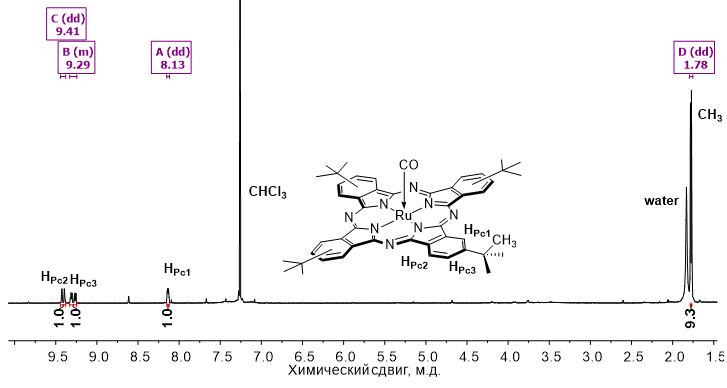 Электронные спектры поглощения
[t-Bu4PcRu](CO): ЭСП, ИК, MALDI TOF MS, 1H ЯМР
5
Характеризация тетра-трет-бутил фталоцианината рутения методом MALDI TOF
Области применения фталоцианинов (Pc)
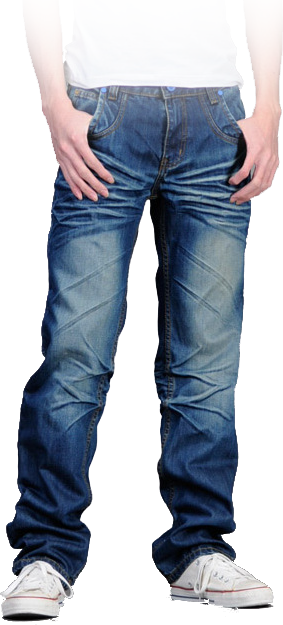 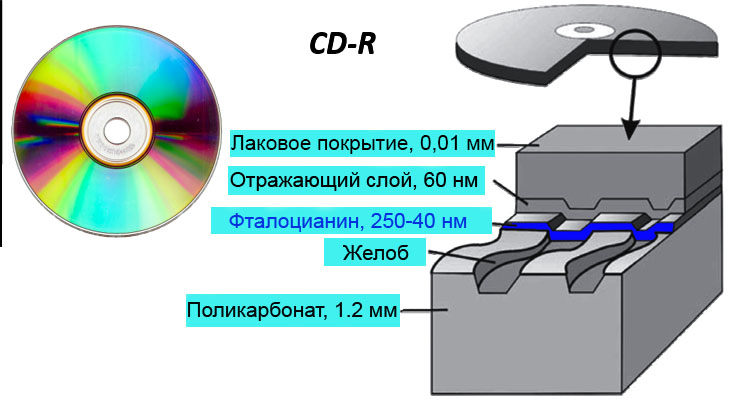 Красители и пигменты
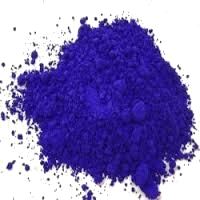 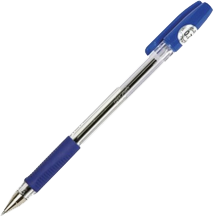 CuPc
Насыщенные и стабильные цвета
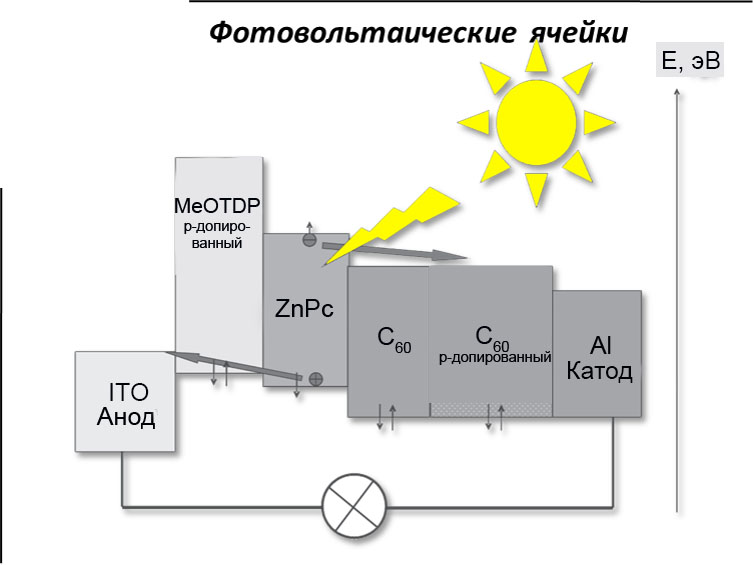 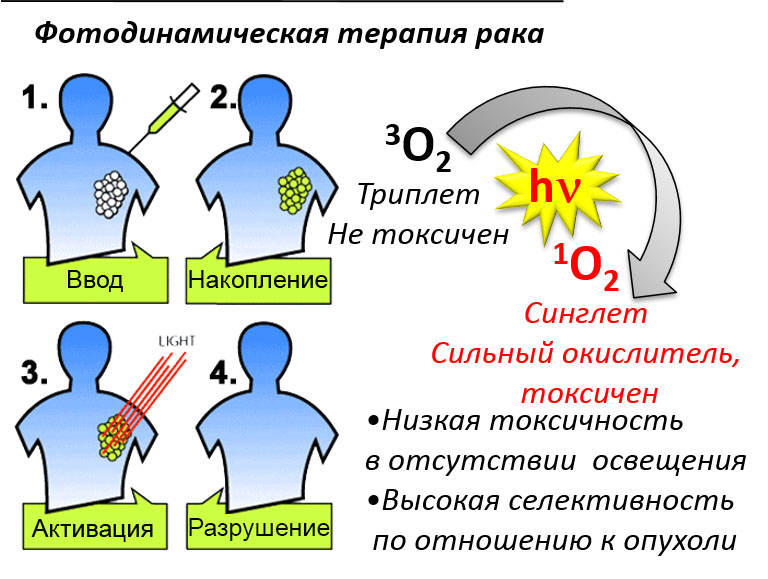 1
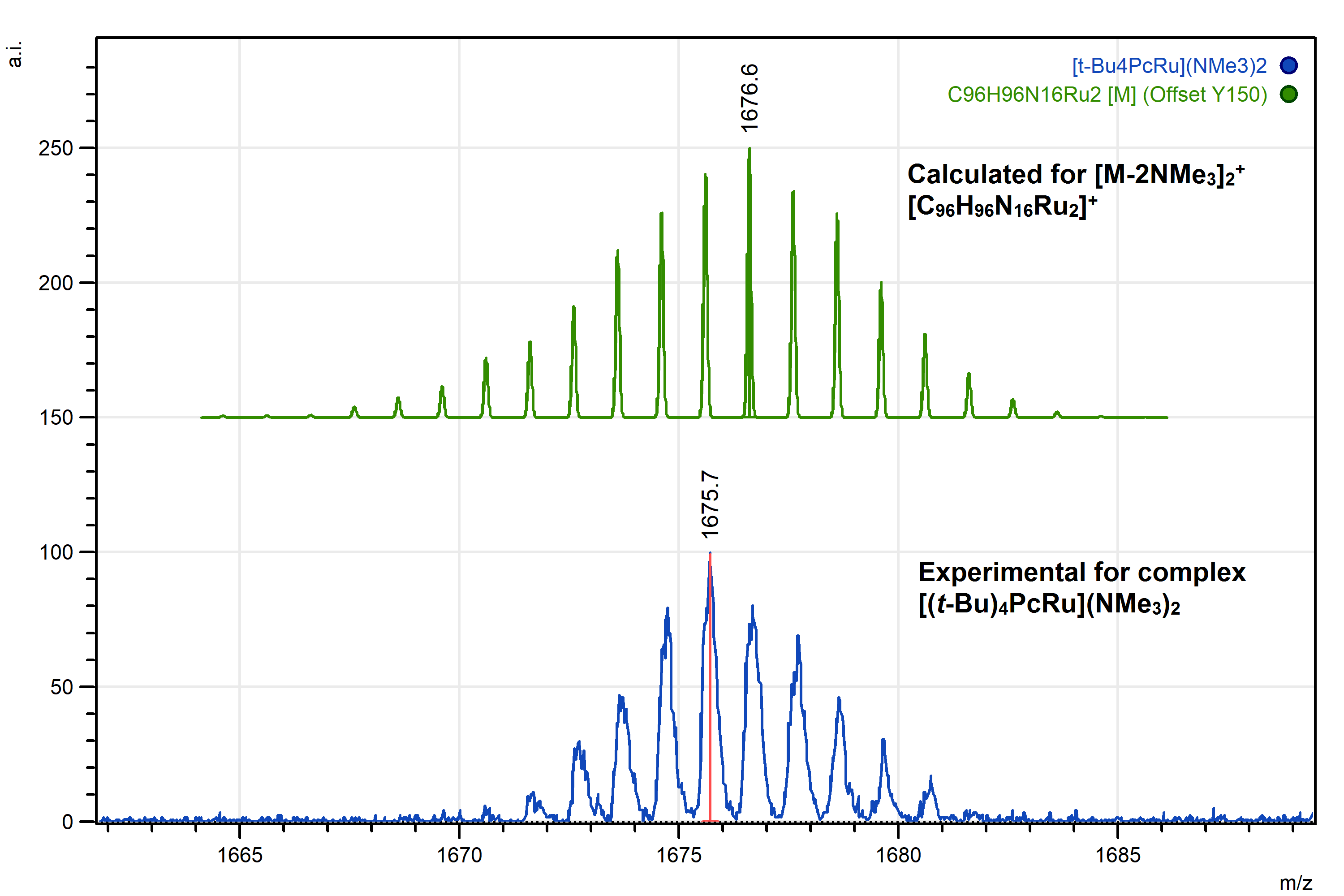 Rodríguez-Morgade M.S et. al.
J. Mater. Chem. 2008. V. 18. №2. P. 176–181.
Победа
Возможно NMP
Hpc1
21
ЯМР спектр димера с молекулами бипиридила
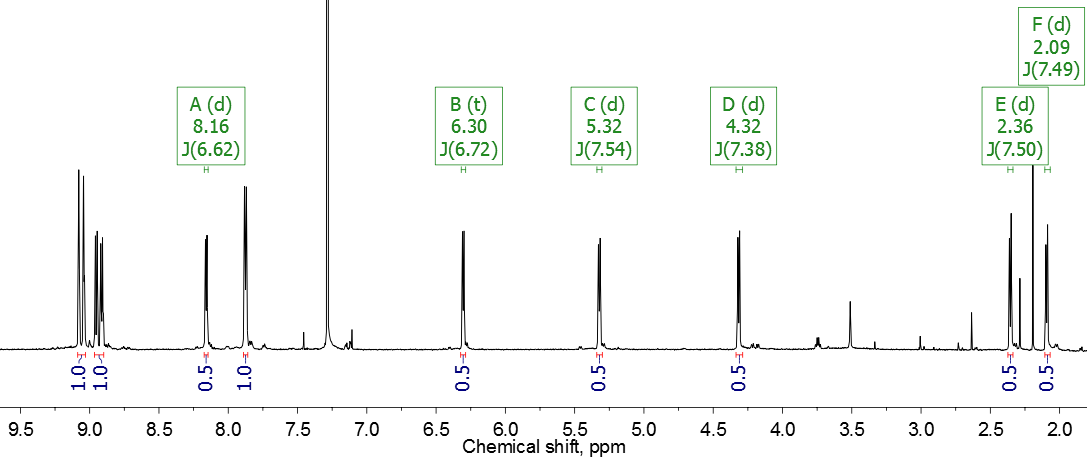 H1
H3
Hbipy5
Hbipy1
Hbipy4
H2
Hbipy6
Hbipy2
Hbipy3
Ht-bu
22
ЯМР спектр мономера с молекулами бипиридила
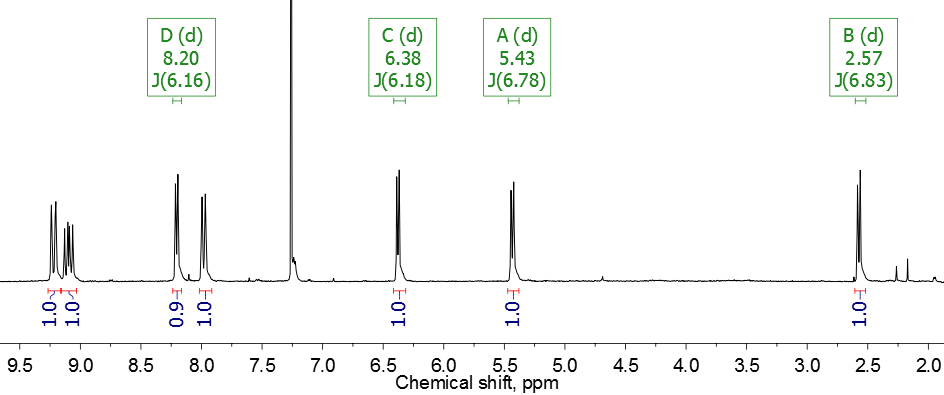 Hbipy4
Hbipy3
Hbipy1
Hbipy2
H3
H1
H2
23
Спектр DOSY для комплекса с AC107
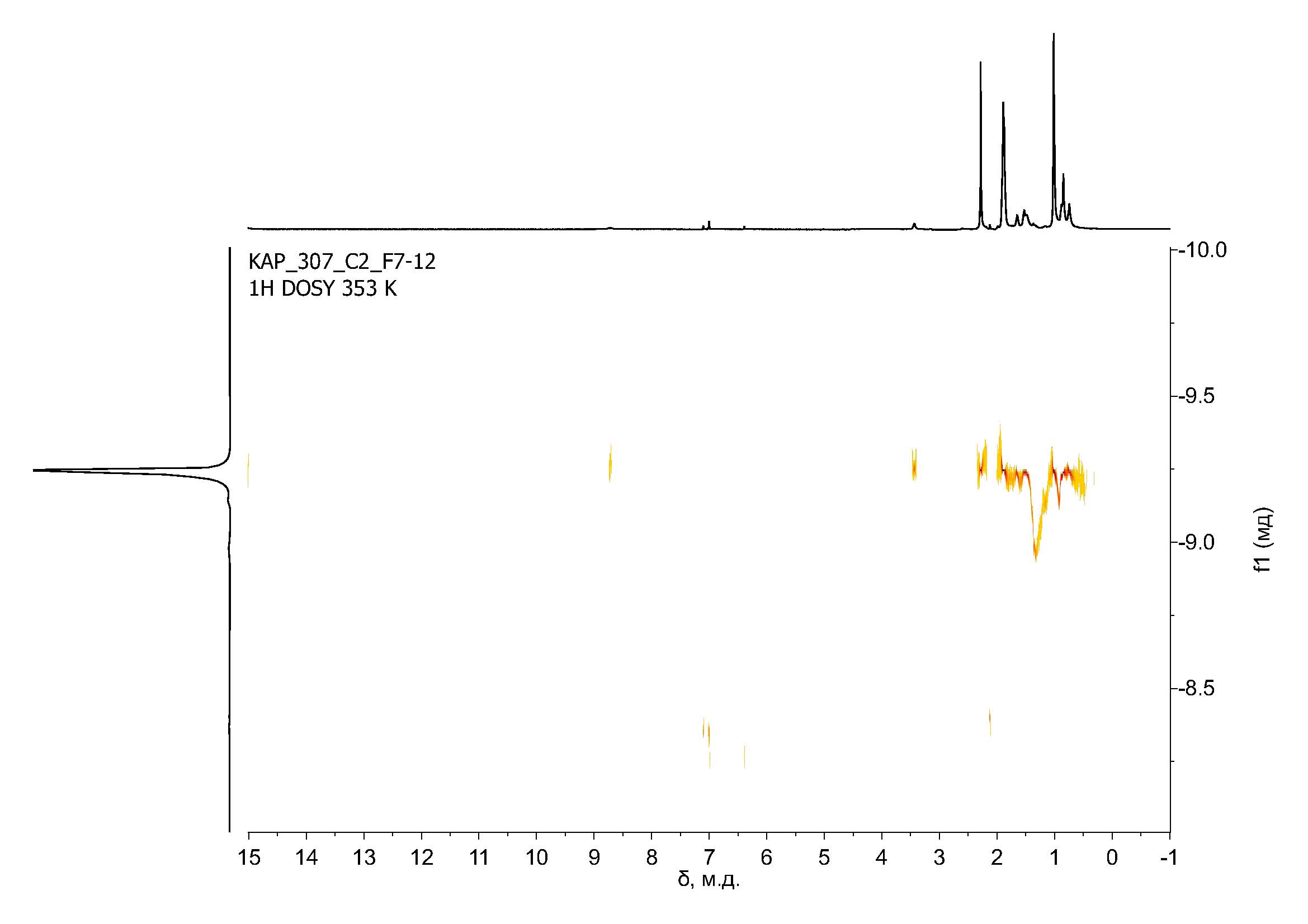 24
Имеем индивидуальное вещество
Спектр H1 ЯМР для комплекса с AC107
Видим протоны фталоцианина и координированных пиридинов, но алифатика не разрешаемая
25
Попытка получения димера фталоцианинат с клатрохелатом железа
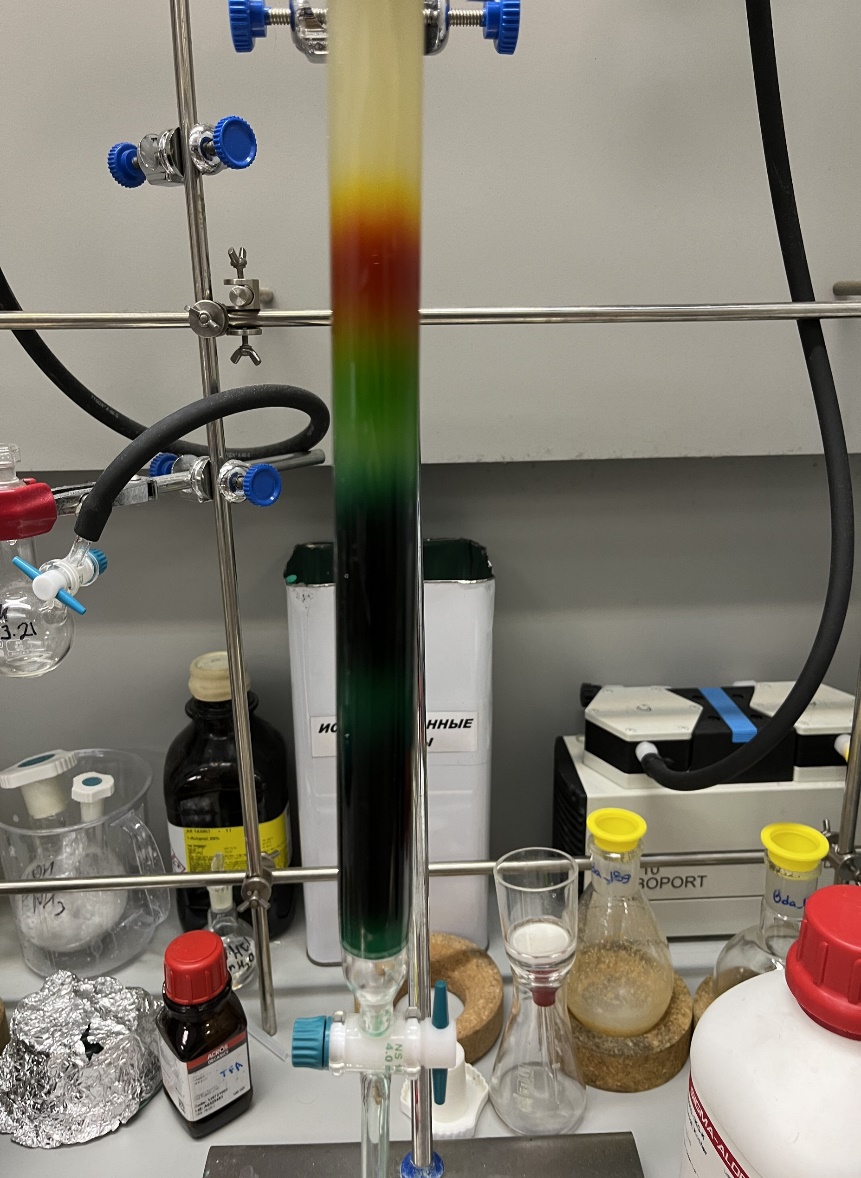 14
ЭСП комплекса мономера и димера
7